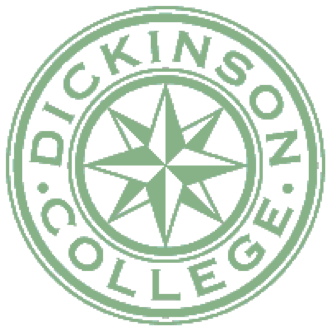 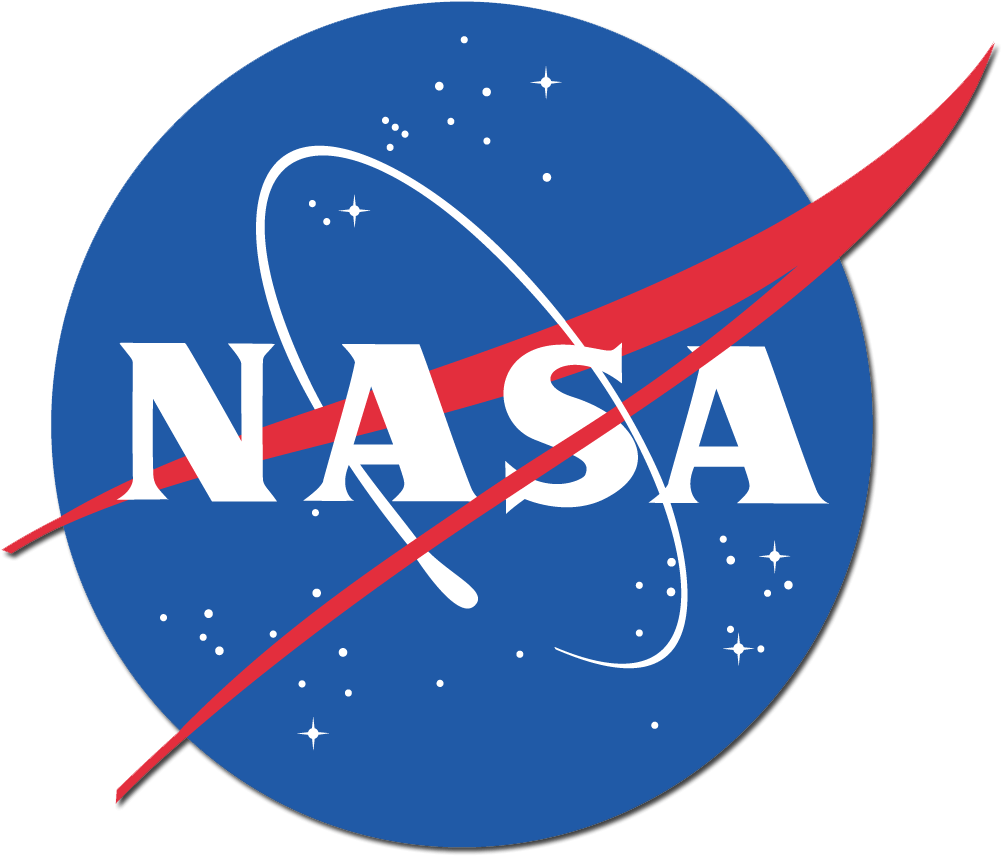 Cooling the Liberal Arts CurriculumCampaign for Climate Change Education at 4- and 2-Year Colleges
Dickinson College
Harrisburg Area Community College
Montgomery County Community College (PA)

Montgomery College (MD)
Northampton Community College
Columbia University
Motivation for project
Climate change literacy critical for our students
Rich context for integrated learning, systems thinking
Critical thinking
Problem solving
Build competency teaching beyond disciplinary training
Strengthen collaborations among partner schools
Youth delegation at 15th Conference of the Parties, UNFCCC, Copenhagen, 2009
Project activities
Changing Planet Faculty Study Group
Workshops
Curriculum development
Cool Climate Mini Grants
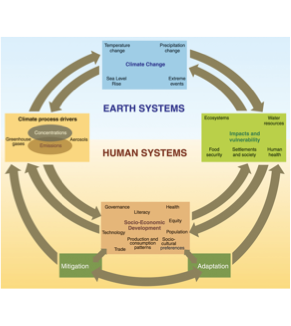 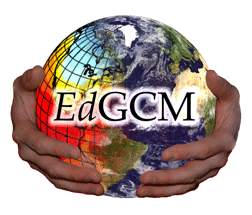 Workshop: teaching climate change across disciplines
4 days in summer
Focus on both content and pedagogy
What are you going to teach?
How are you going to teach?
Highly interdisciplinary
Participatory, collaborative, hands-on
Participants work on a curriculum project
Where should our students learn about climate change?
Throughout the curriculum
Climate focused courses:
Earth Sciences
Environmental Studies
Physics
Sustainability
Courses connected to climate
Biology
Economics
International Business
Psychology
English
Religion
Health Studies
History
International Relations
Field studies, research
Co-curricular events, activities
Action
on campus
in the community
New/revised courses: Dickinson
ENGL 403 Thoreau & American Nature Writing
ERSC 204 Global Climate Change
INBM 300 Case Studies in Sustainable Business
PHYS 114 Climate Change and Renewable Energies
PHYS 214 Numerical Simulations in Environmental Physics
PHYS 492 Senior Seminar: Modeling the Global Climate
PSYC 440 Social Psychology & Sustainability
RELG 110 Religion and Modern Culture
SUST 301 Practicum in Sustainability: 
Reducing Dickinson’s Carbon Footprint
Building Sustainable Communities
SUST 330 Global Environmental Change & Governance
New/revised courses: partner colleges
Harrisburg Area Community College
Interdisciplinary team-taught course on climate change: Earth Science, Sociology, English
Montgomery County Community College
Geology: The Science of Climate Change
Geography: Sustainable Climate Communities
Economics: Environmental & Natural Resource Economics
Northampton Community College
Geography: Investigating Climate Change
Montgomery College
Economics: Introduction to Microeconomics
Political Science: International Relations
Web portal:http://communities.earthportal.org/changingclimate/
SUST 301 Practicum in Sustainability:Building Sustainable Communities
Community-based research projects
Conversations with community leaders
Field trip to Ithaca, NY
Readings
Essays
Reflection journal
1-week unit on climate change
SUST 301 Practicum in Sustainability: Reducing Dickinson’s Carbon Footprint
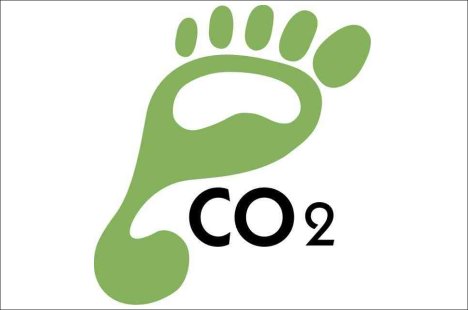 Charges from President’s Commission on Environmental Sustainability (PCES)
Evaluate Dickinson’s Climate Action Plan
Assess progress toward GHG reduction goals
Make recommendations
Guest talks by facilities staff, tours of energy plant & LEED bldgs, renewable energy labs
Team project – use campus as living lab
Recommendations presented to PCES
Climate Change Africa Mosaic
Year-long immersion in climate change
3 fall courses taught by 3 faculty
Science, policy, ecological history
World Climate Simulation
Meetings w/ climate experts in DC
Team-taught research course
Training in social science research methods, video technology
Field Research at COP17, Durban, South Africa
Service learning project 
Valley of 1000 Hills
Spring semester:
Synthesis, reflection, research papers, presentations
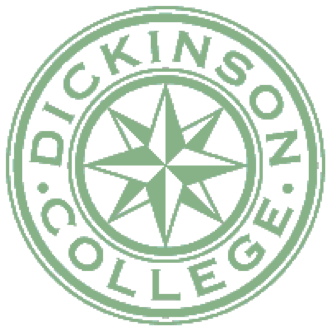 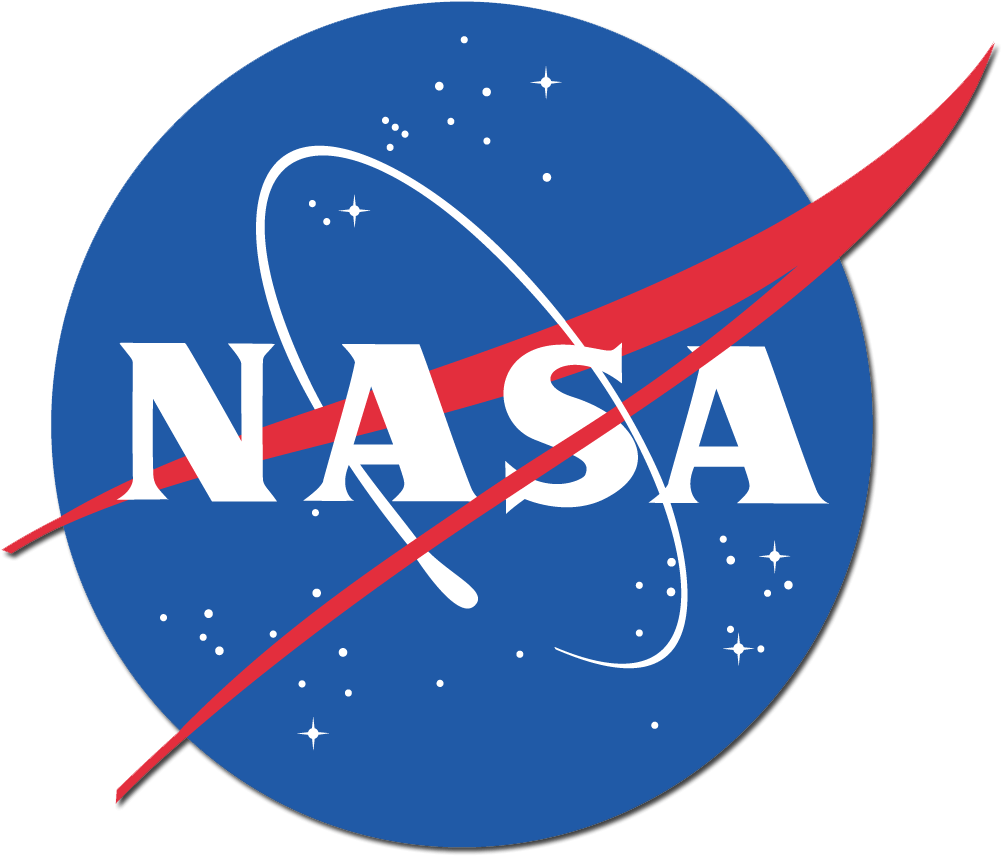 Cooling the Liberal Arts
Final workshop
January 10, 2014
Dickinson College, Carlisle PA
Faculty of PERC member schools invited